"الخلايا الجذعية – الجينات- الإجهاد التأكسدي وعلاقتهم بالنشاط الرياضي"Stem cells - genes - oxidative stressAnd their relationship to sports activity.
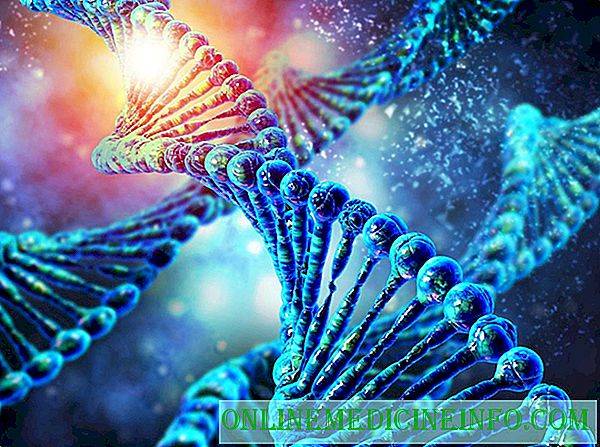 Preparation
Basant Mahmoud el.sayed
Under the supervision of
Prof. Mahmoud Farouk Sabra
الخلايا الجذعية وعلاقتها بالرياضةStem cells and their relationship to sport
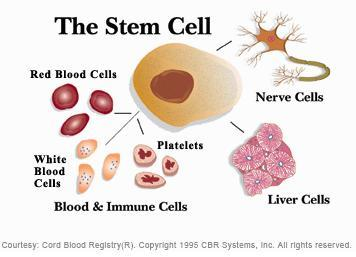 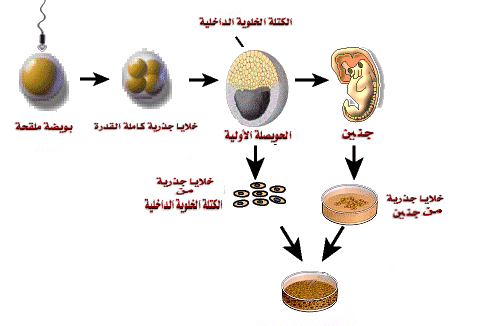 الجينات وعلاقتها بالنشاط الرياضيGenes and their relationship to sporting activity
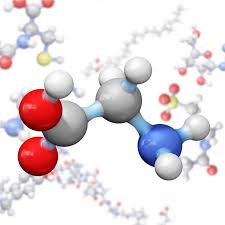 الاجهاد التأكسدي وعلاقتها بالنشاط الرياضي
Oxidative stress and its relationship
 to sports activity
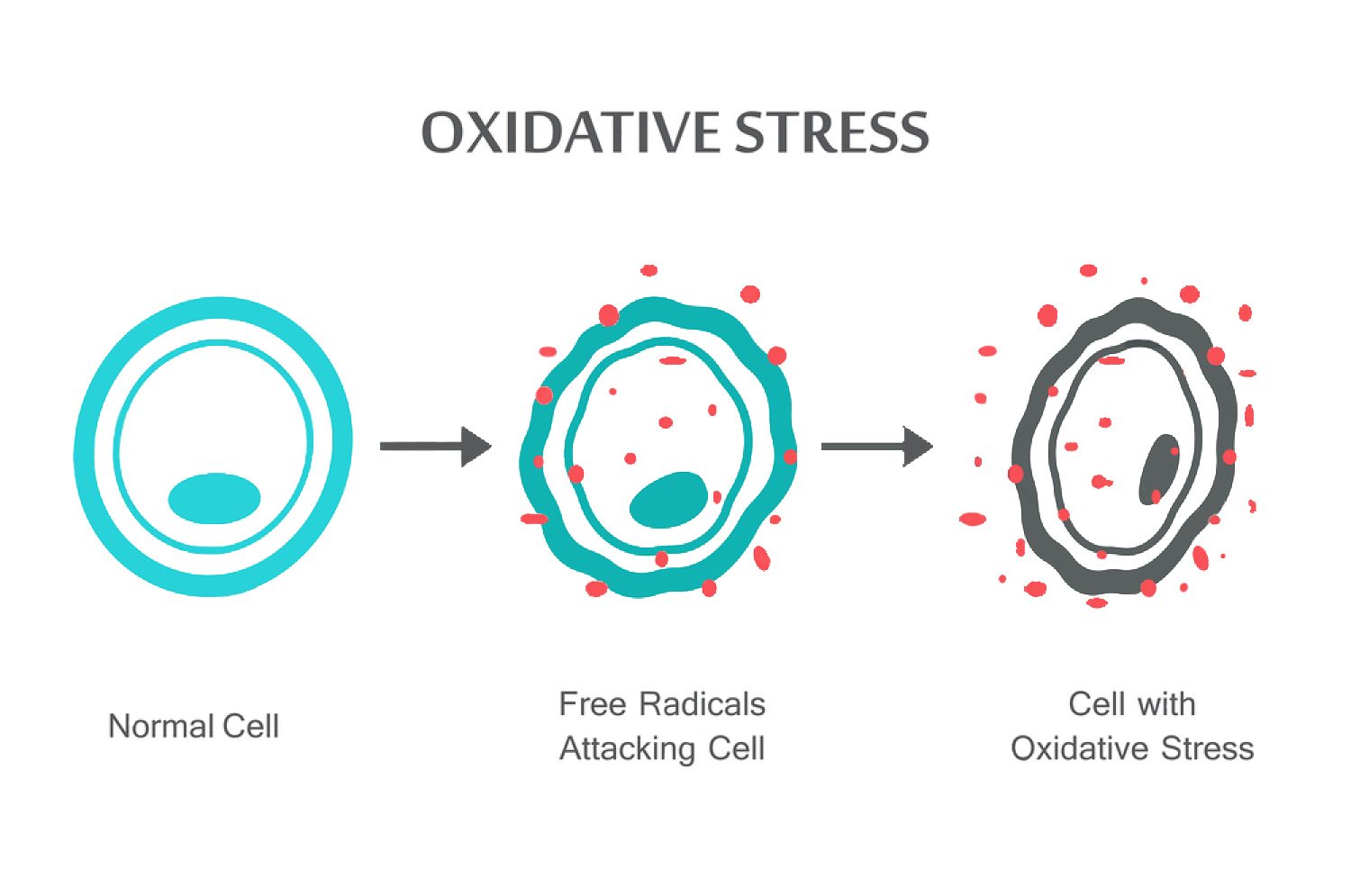 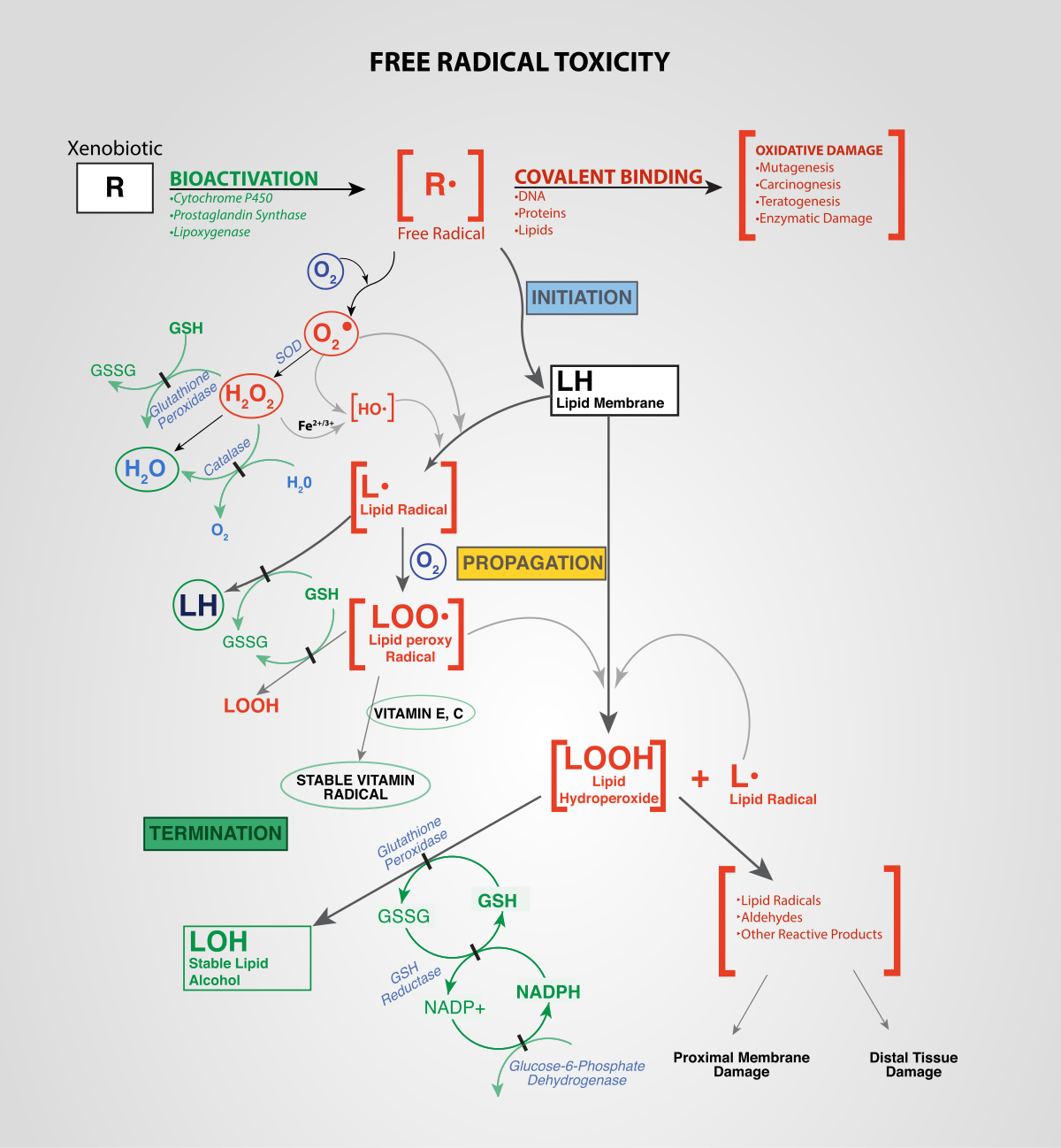 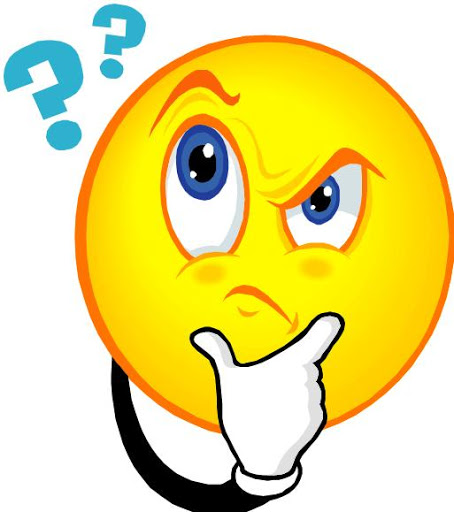 Guess what each one's relationship to the other
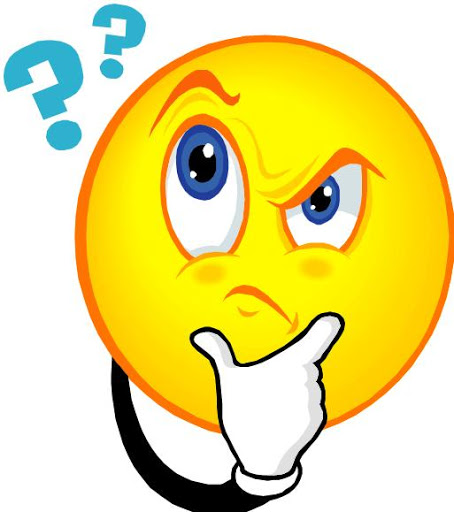 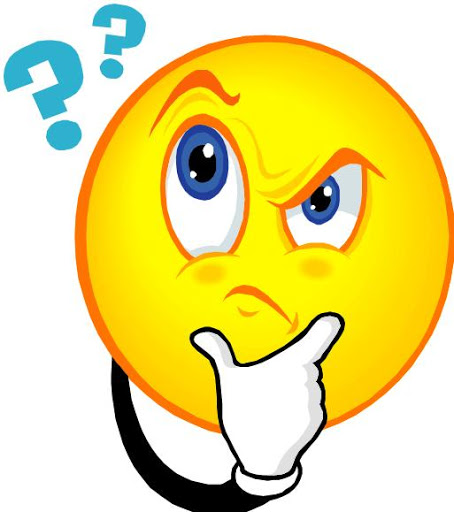 Guess their relationship together